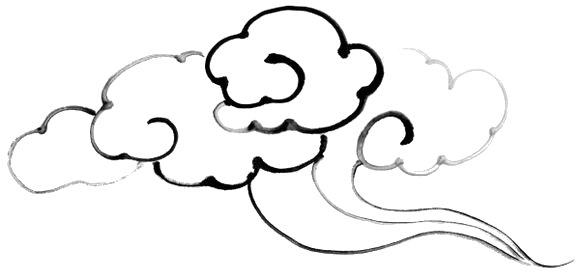 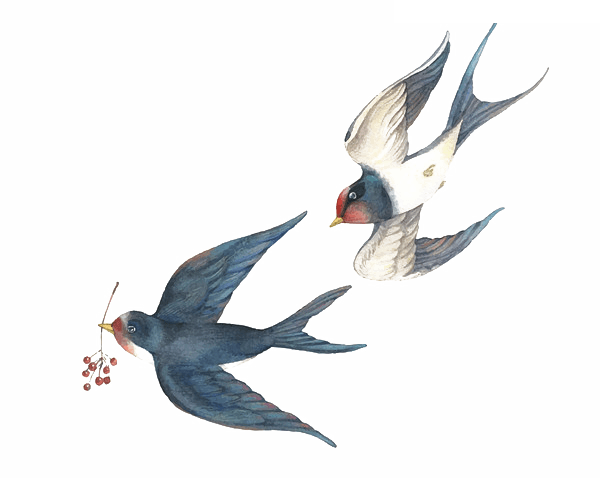 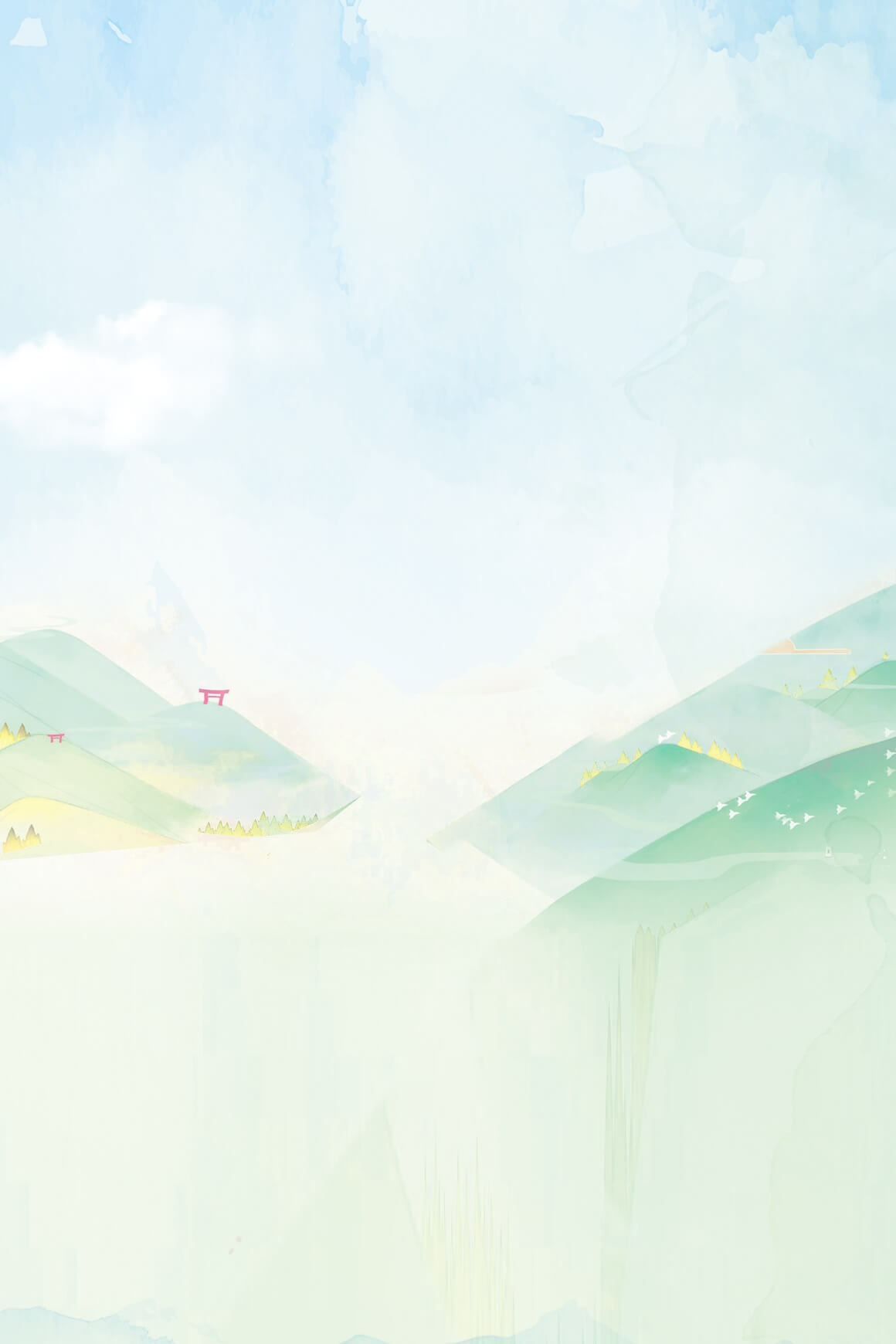 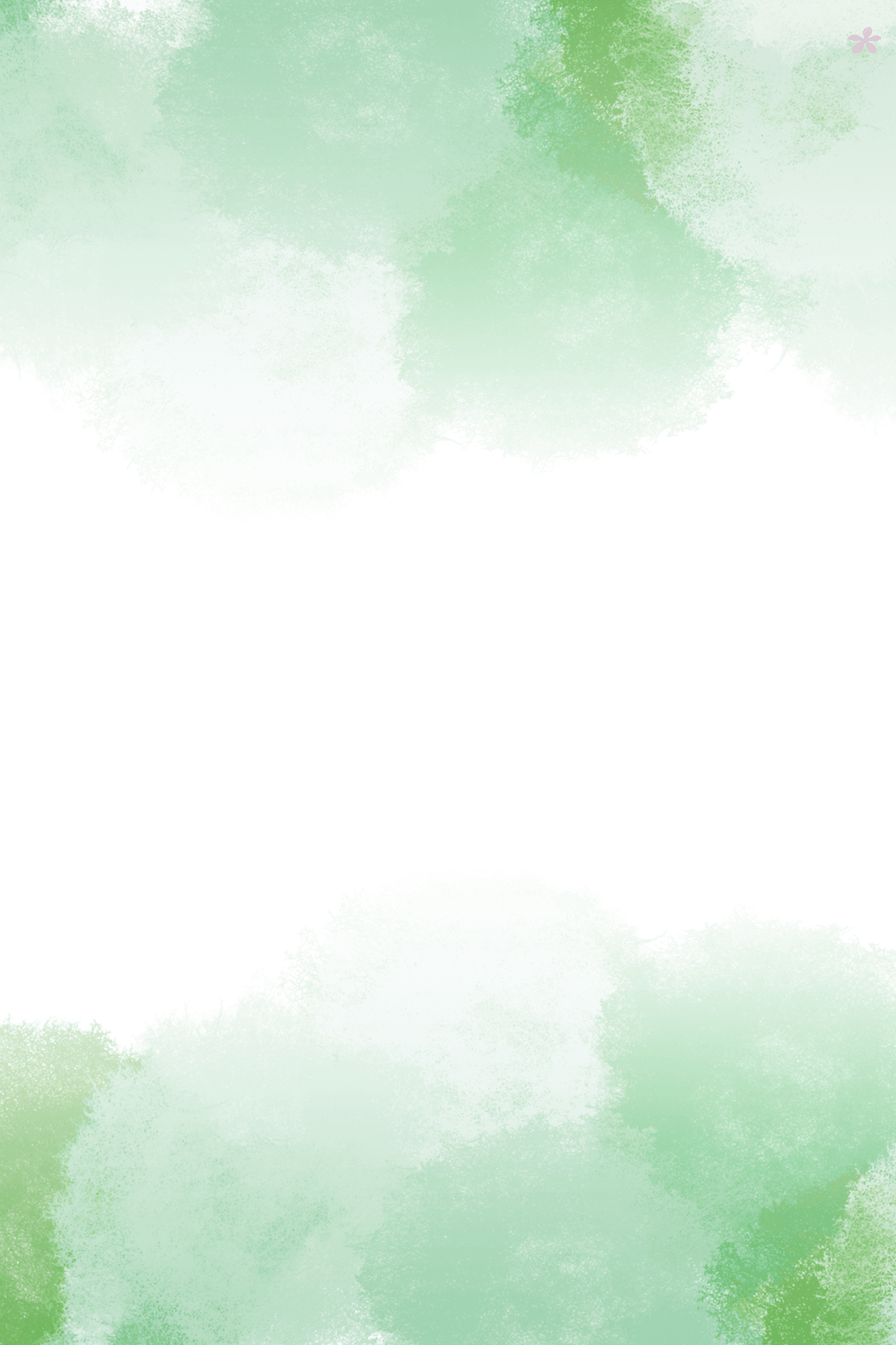 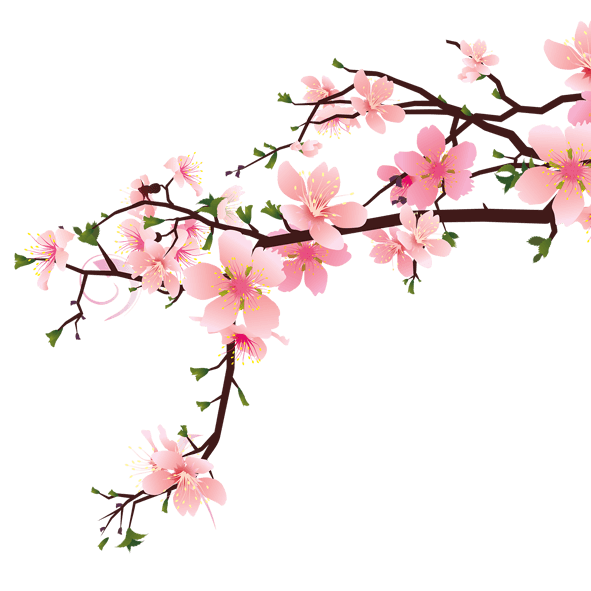 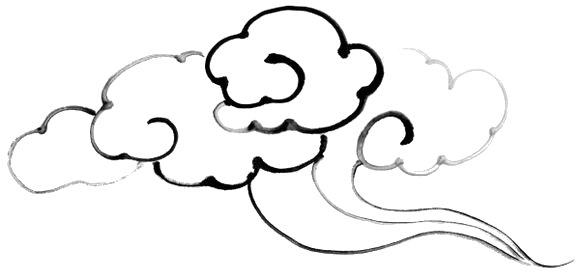 MỞ RỘNG VỐN TỪ: TỔ QUỐC. DẤU PHẨY
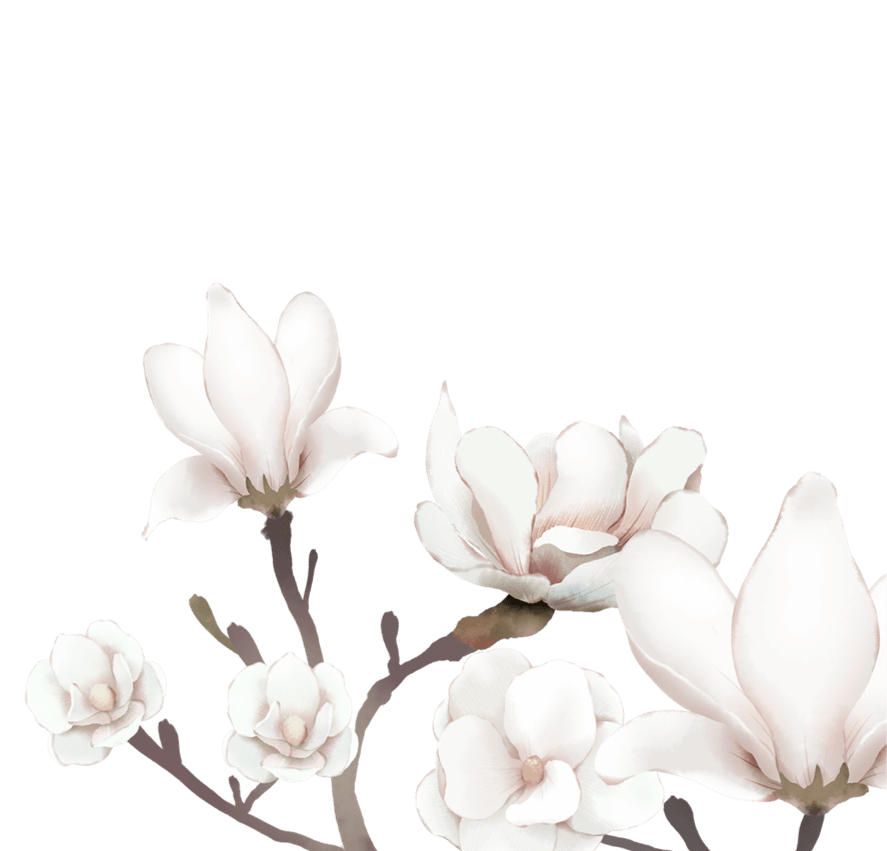 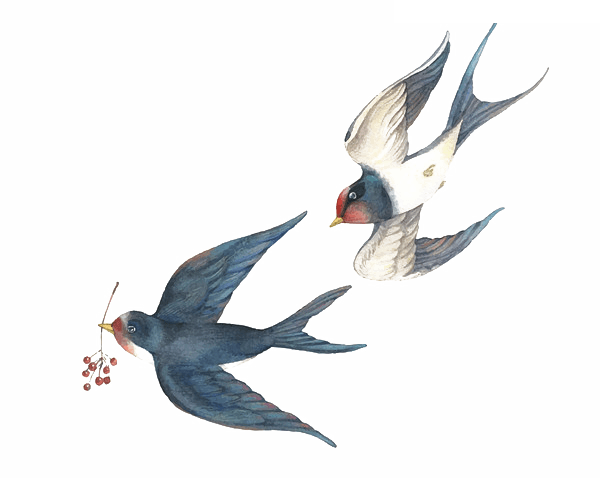 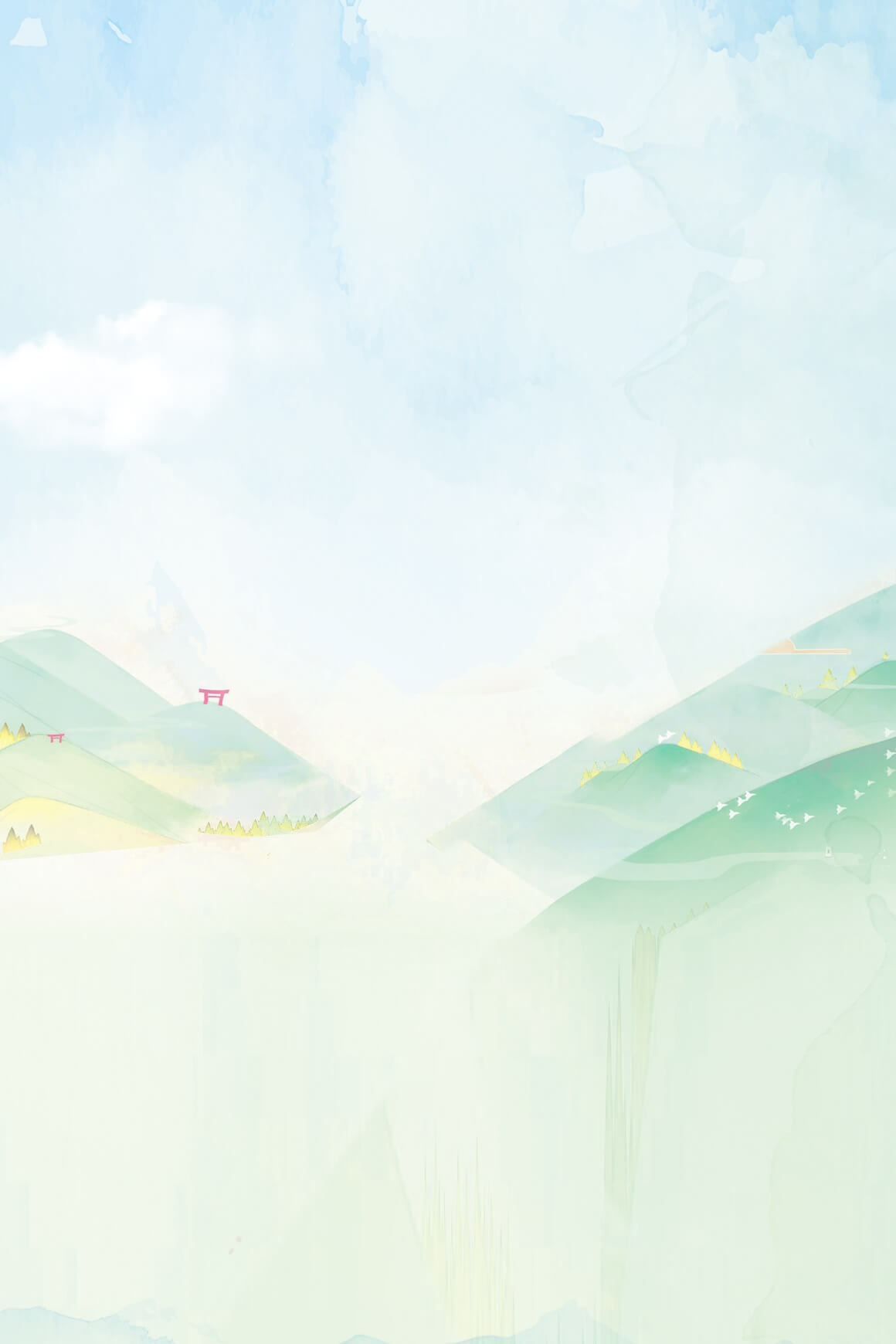 Nắm được nghĩa một số từ ngữ về Tổ quốc để xếp đúng các nhóm.
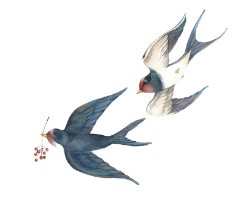 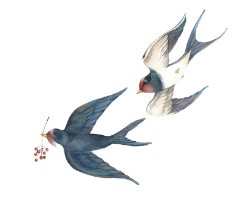 Bước đầu biết kể về một vị anh hùng
MỤC TIÊU
Đặt thêm được dấu phẩy vào chỗ thích hợp trong đoạn văn
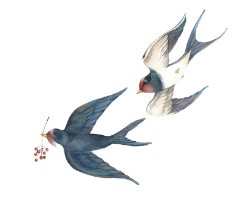 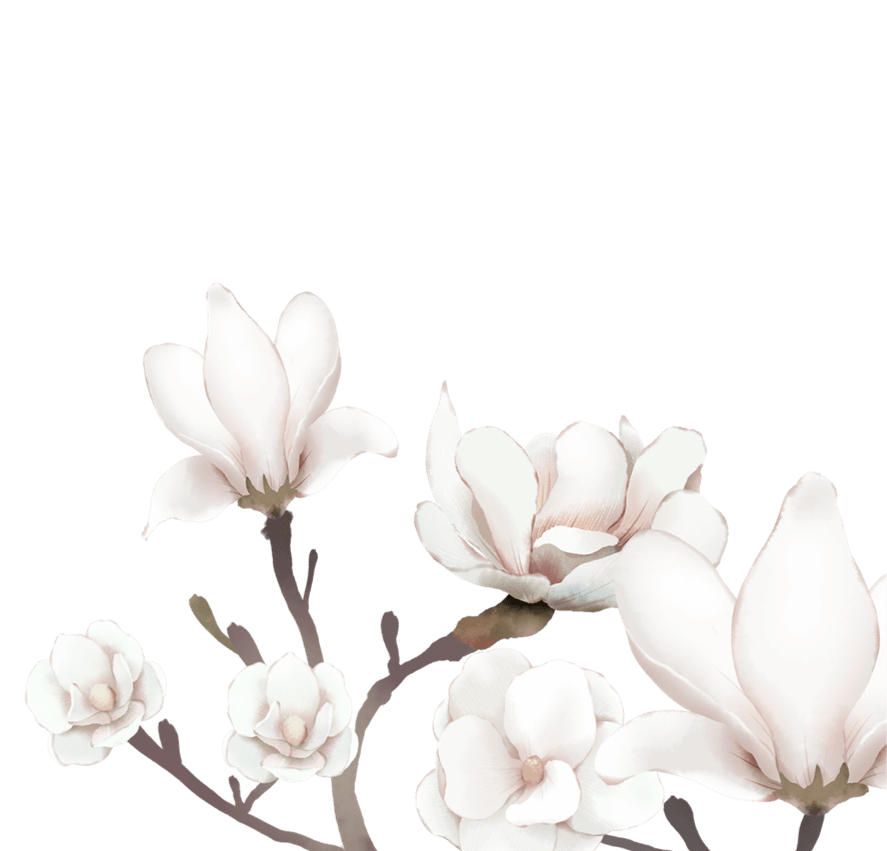 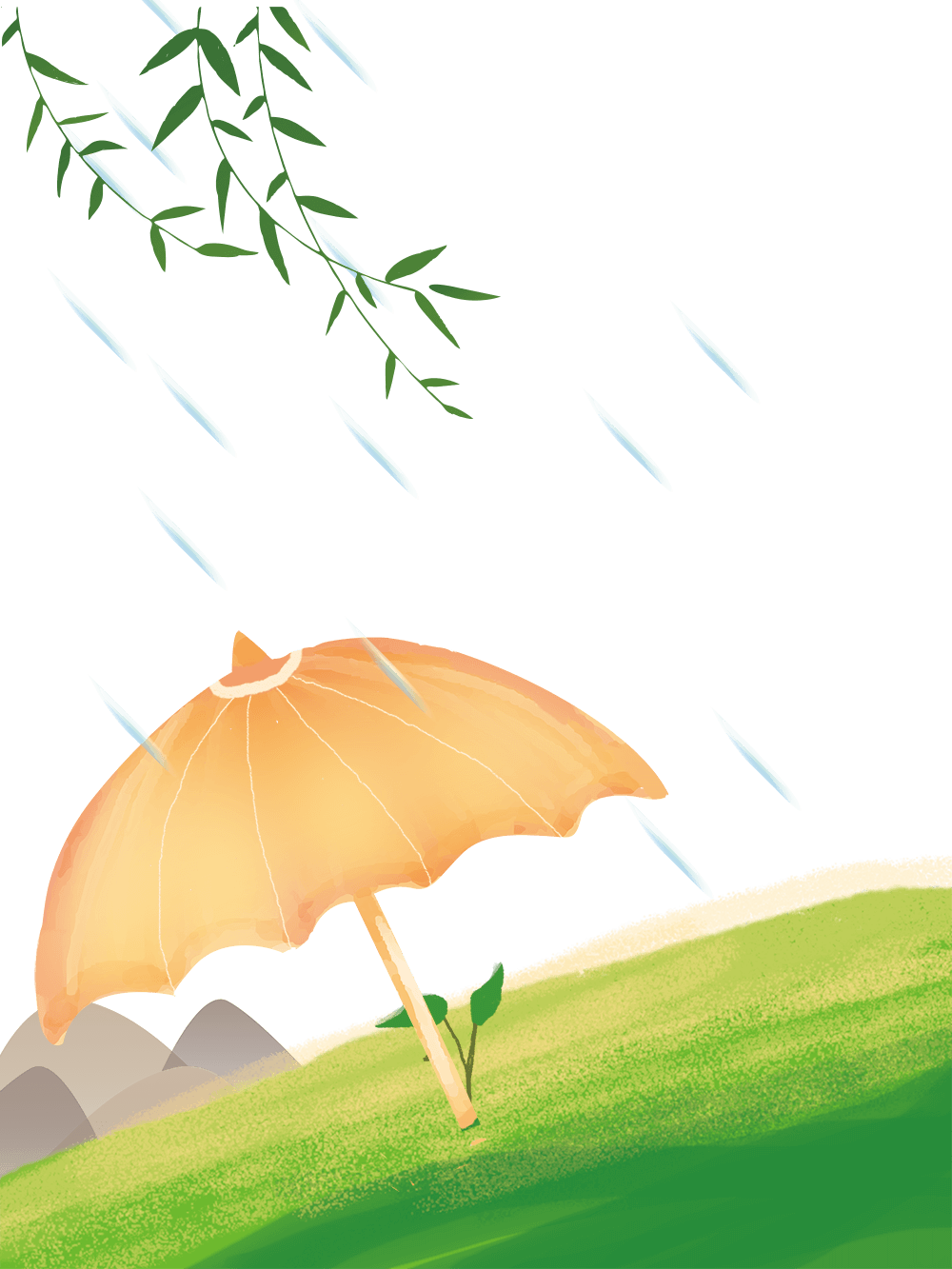 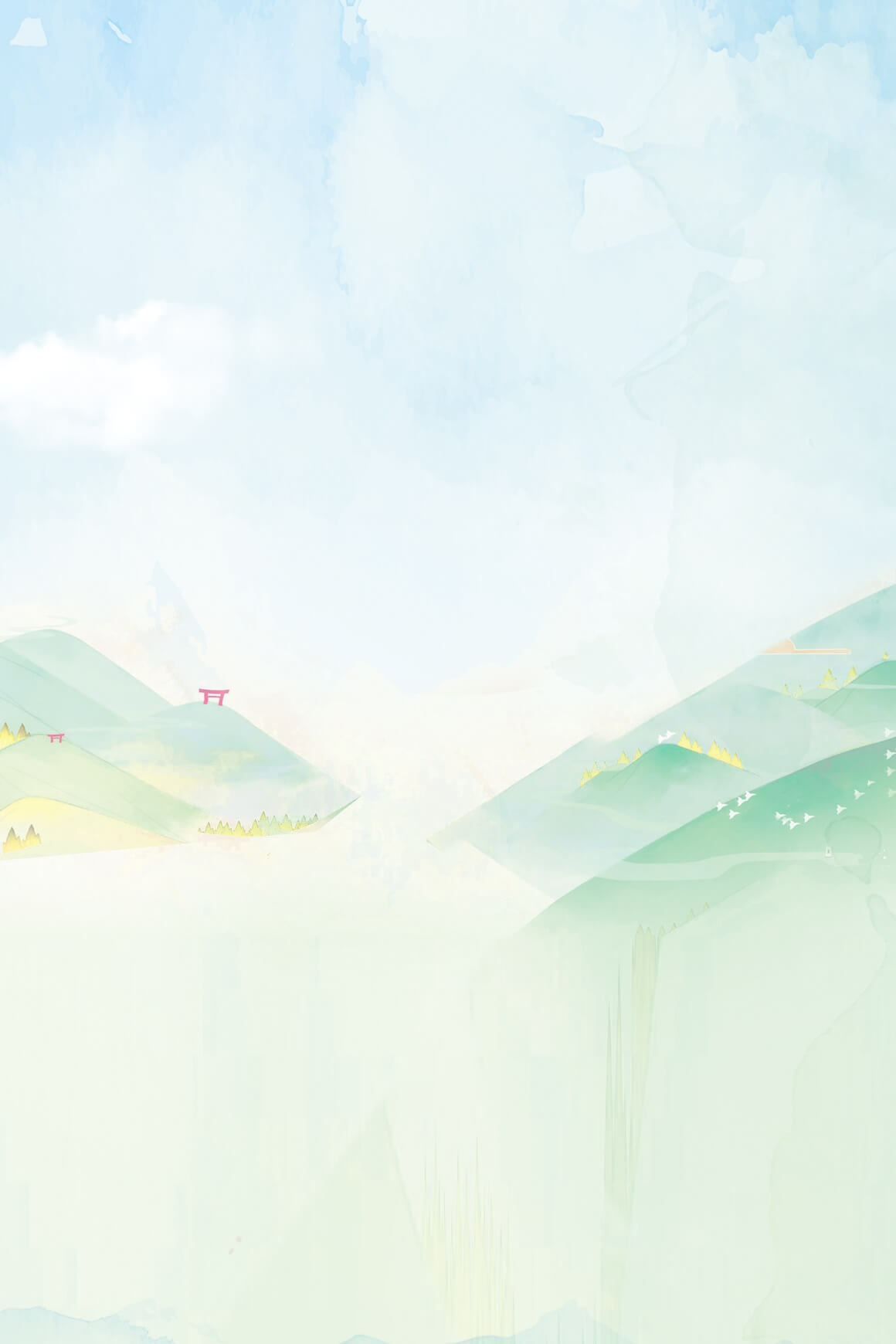 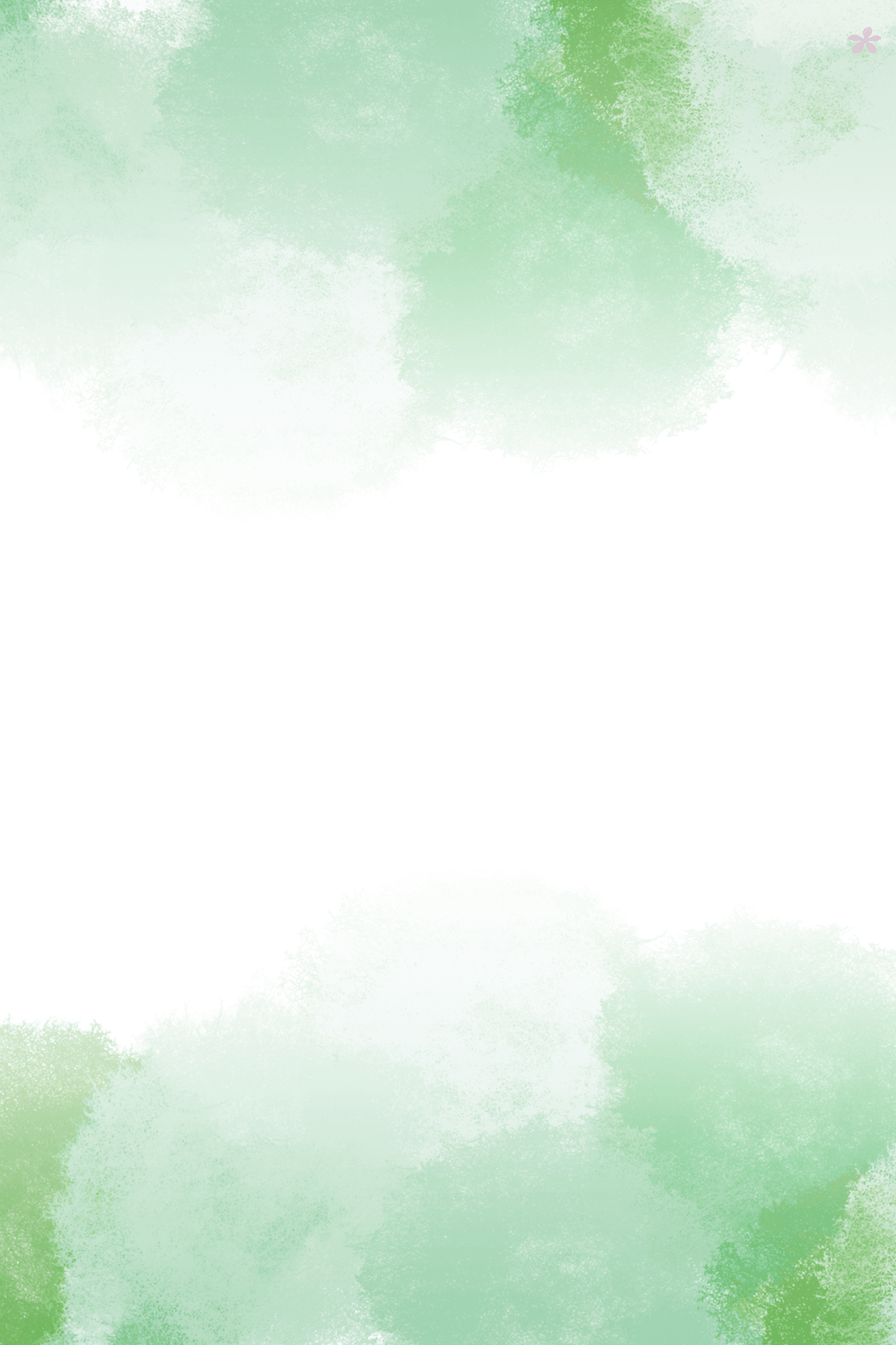 Xếp các từ sau đây vào nhóm thích hợp
Bài 1
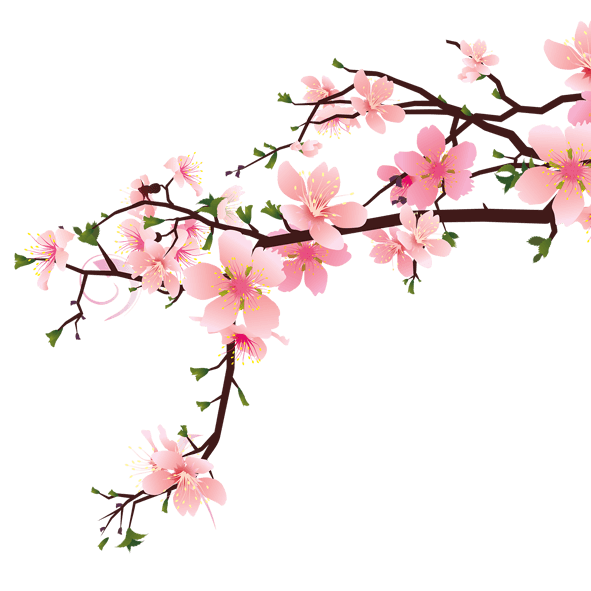 giữ gìn
đất nước
dựng xây
nước nhà
non sông
giang sơn
gìn giữ
kiến thiết
đất nước
giữ gìn
giang sơn
dựng xây
non sông
gìn giữ
kiến thiết
nước nhà
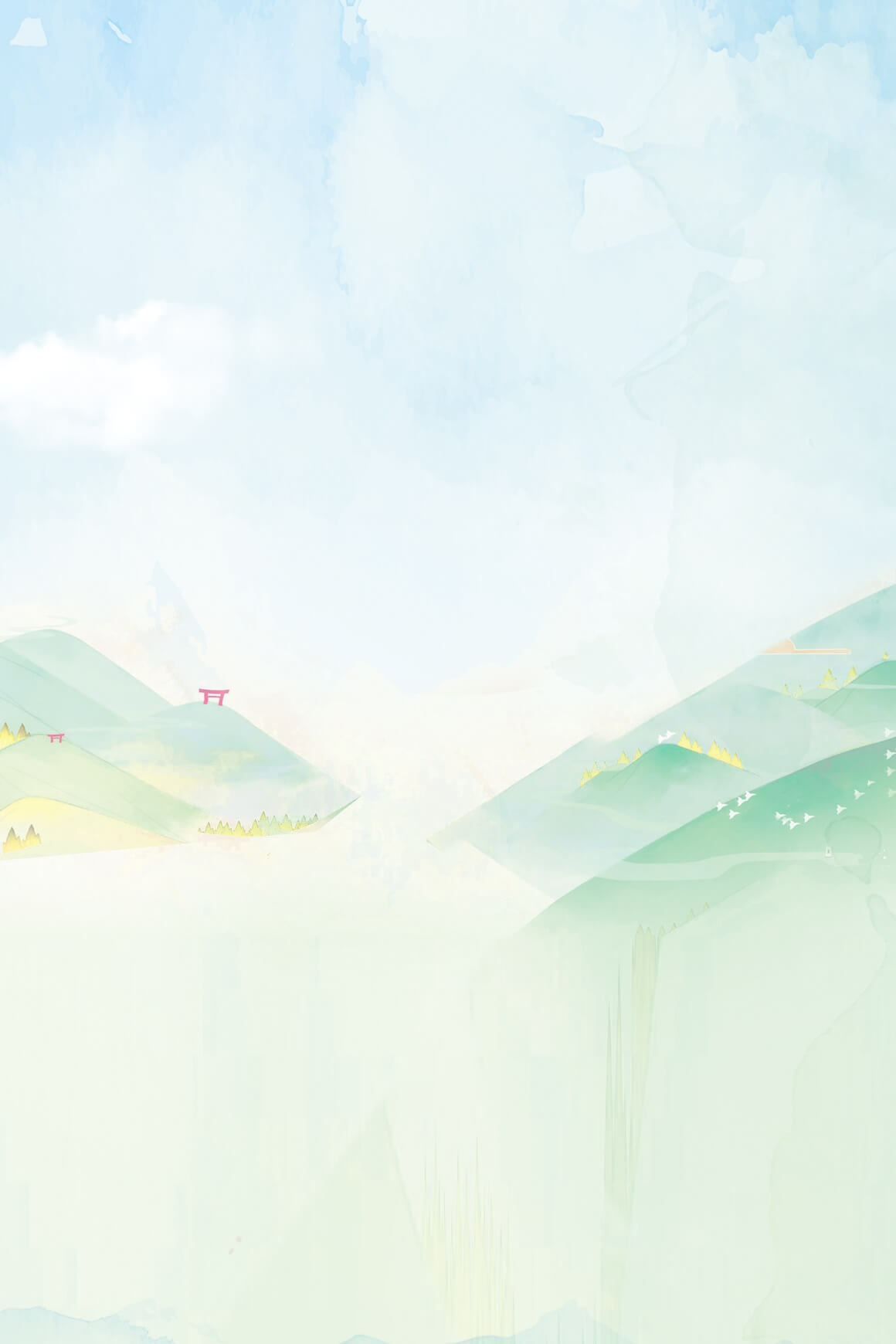 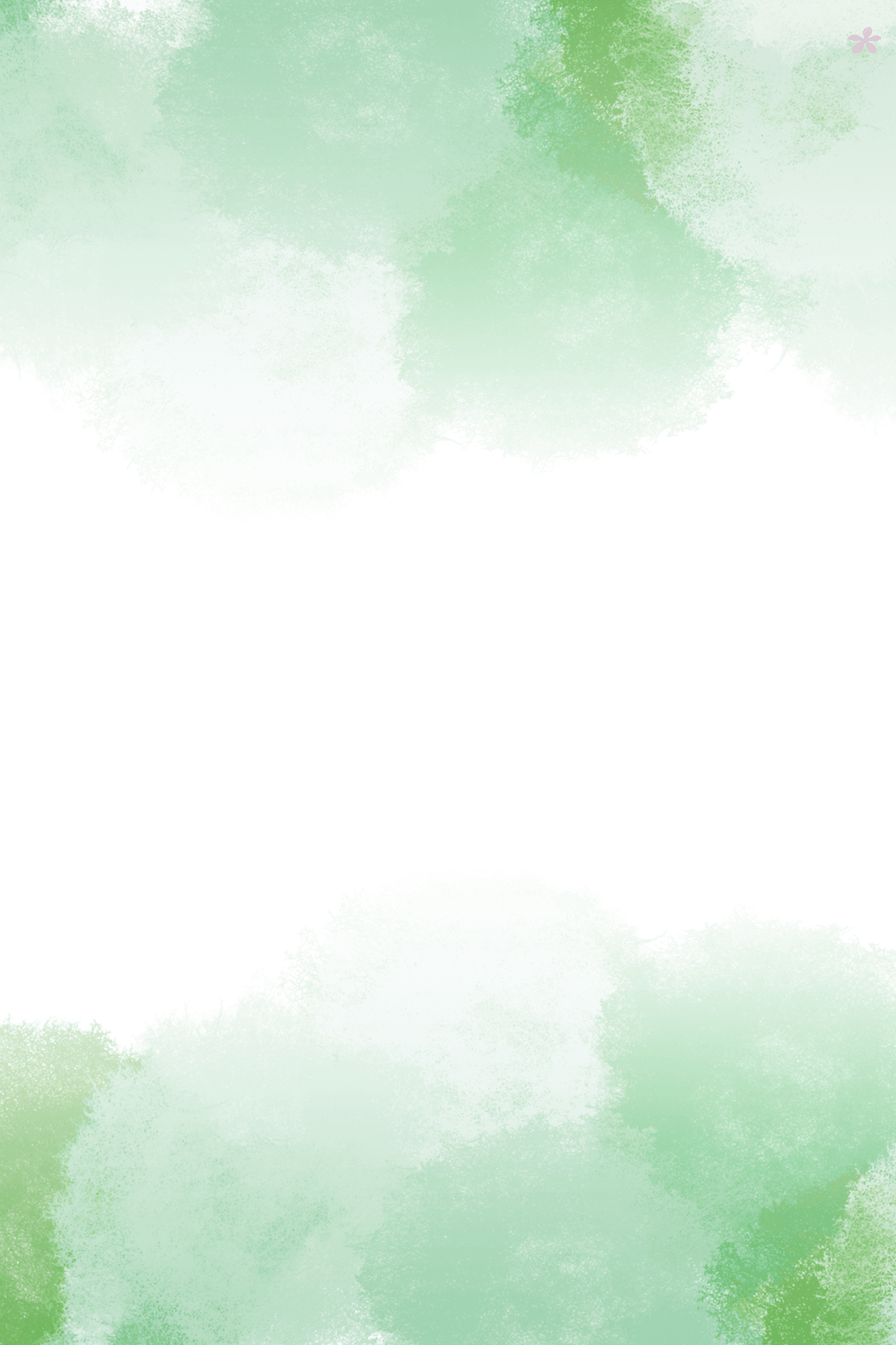 Dưới đây là tên một số vị anh hùng dân tộc có công lao to lớn trong sự nghiệp bảo vệ đất nước. Em hãy hói về một vị anh hùng mà em biết rõ.
Bài 2
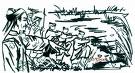 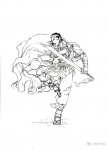 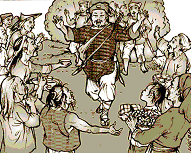 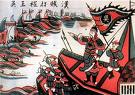 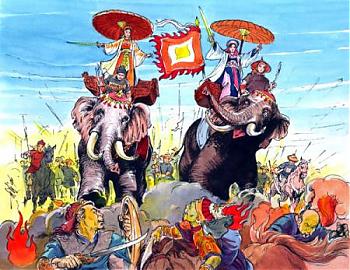 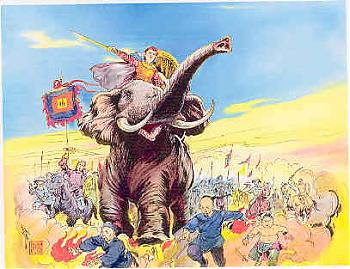 Trưng Trắc –    Trưng Nhị
Triệu Thị Trinh
Triệu Việt Vương
Lý Nam Đế
Phùng Hưng
Ngô Quyền
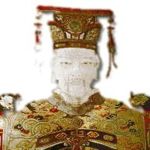 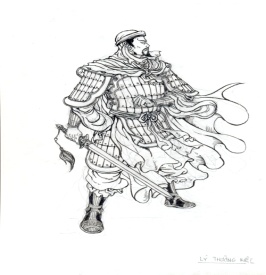 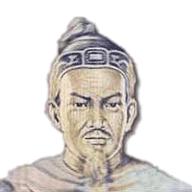 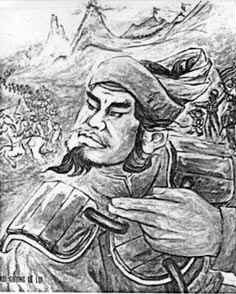 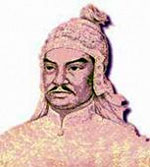 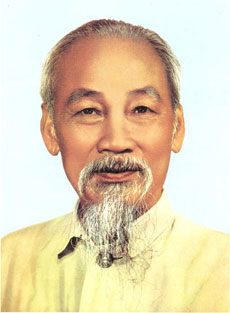 Lê Đại Hành
Trần Hưng Đạo
Lê Lợi
Nguyễn Huệ
Hồ Chí Minh
Lý Thường Kiệt
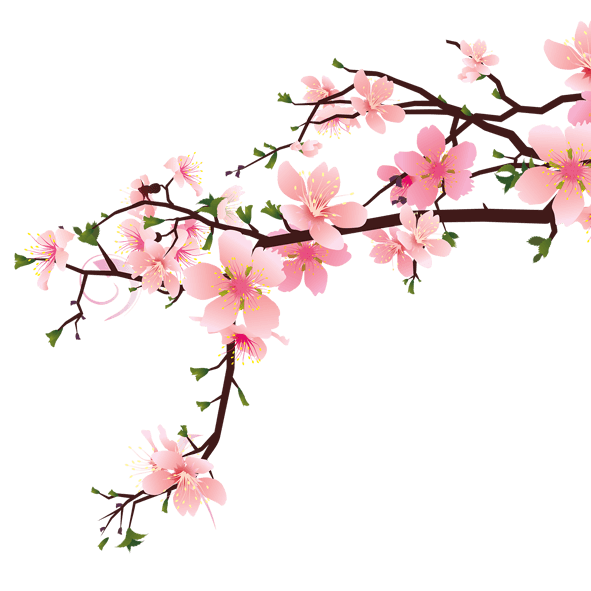 Vị anh hùng dân tộc có công lao to lớn trong sự nghiệp bảo vệ đất nước:
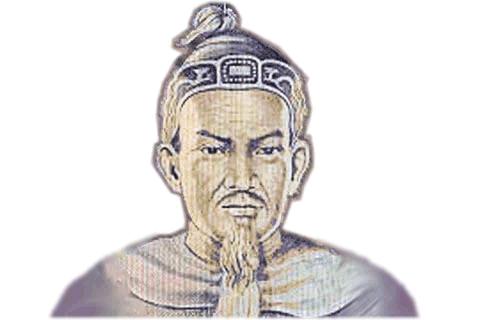 Ông là vị tướng thiên tài thời Trần. Khi Tổ quốc lâm nguy, ông đã đoàn kết toàn dân và triều đình chống giặc. Ông lãnh đạo nhân dân ta hai lần đánh tan quân xâm lược Nguyên, trong đó có cuộc đại phá quân Nguyên trên sông Bạch Đằng (1288).
Trần Quốc Tuấn (Trần Hưng Đạo)
Vị anh hùng dân tộc có công lao to lớn trong sự nghiệp bảo vệ đất nước:
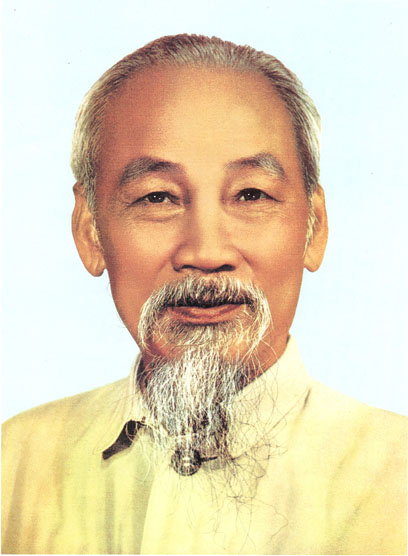 Hồ Chí Minh là vị lãnh tụ vĩ đại của nhân dân Việt Nam. Người đã lãnh đạo nhân dân ta làm cuộc cách mạng tháng Tám, lập nên nước Việt Nam Dân chủ Cộng hòa. Người cũng lãnh đạo nhân dân ta hai cuộc kháng chiến vĩ đại chống Pháp và chống Mĩ giành thắng lợi.
Hồ Chí Minh
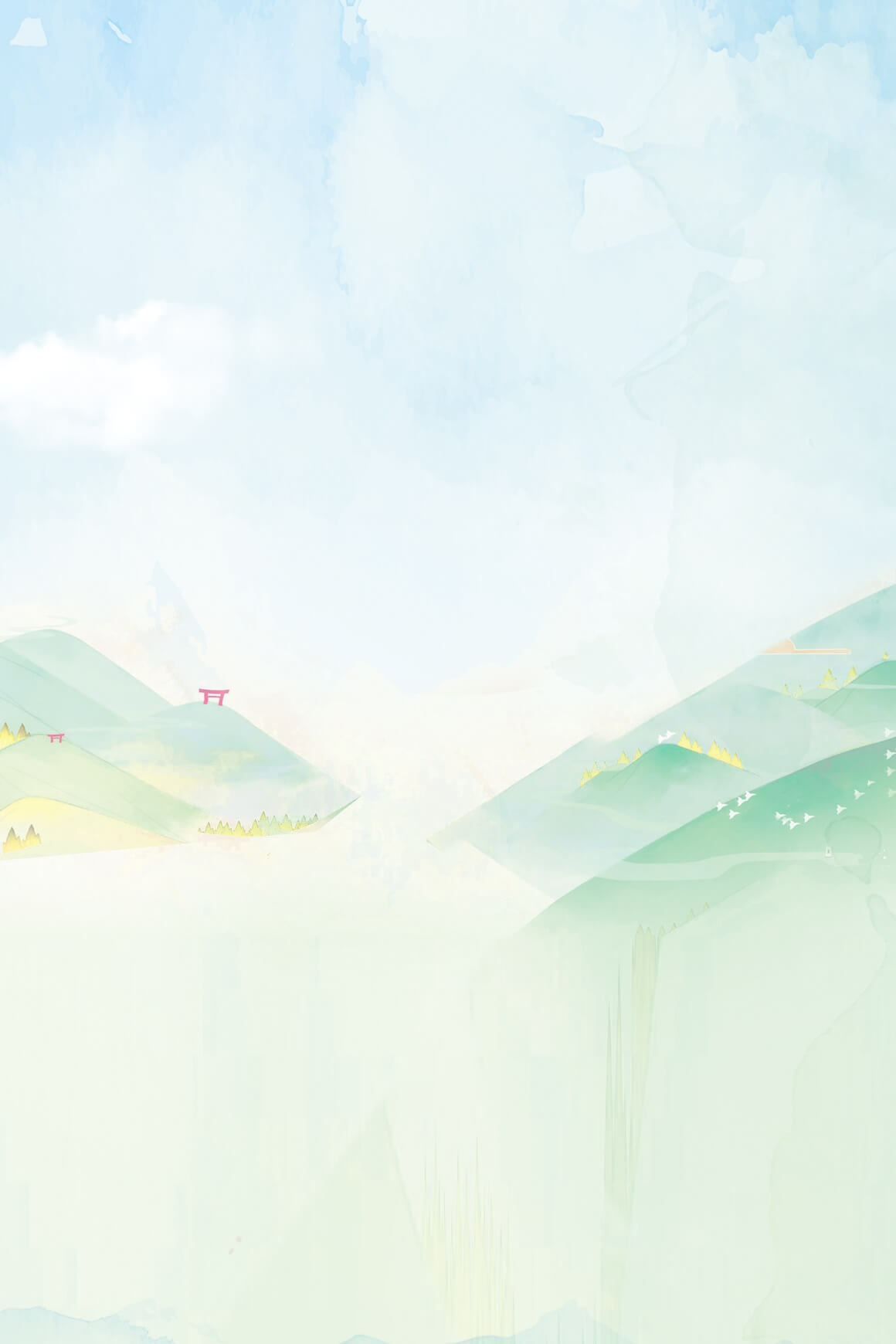 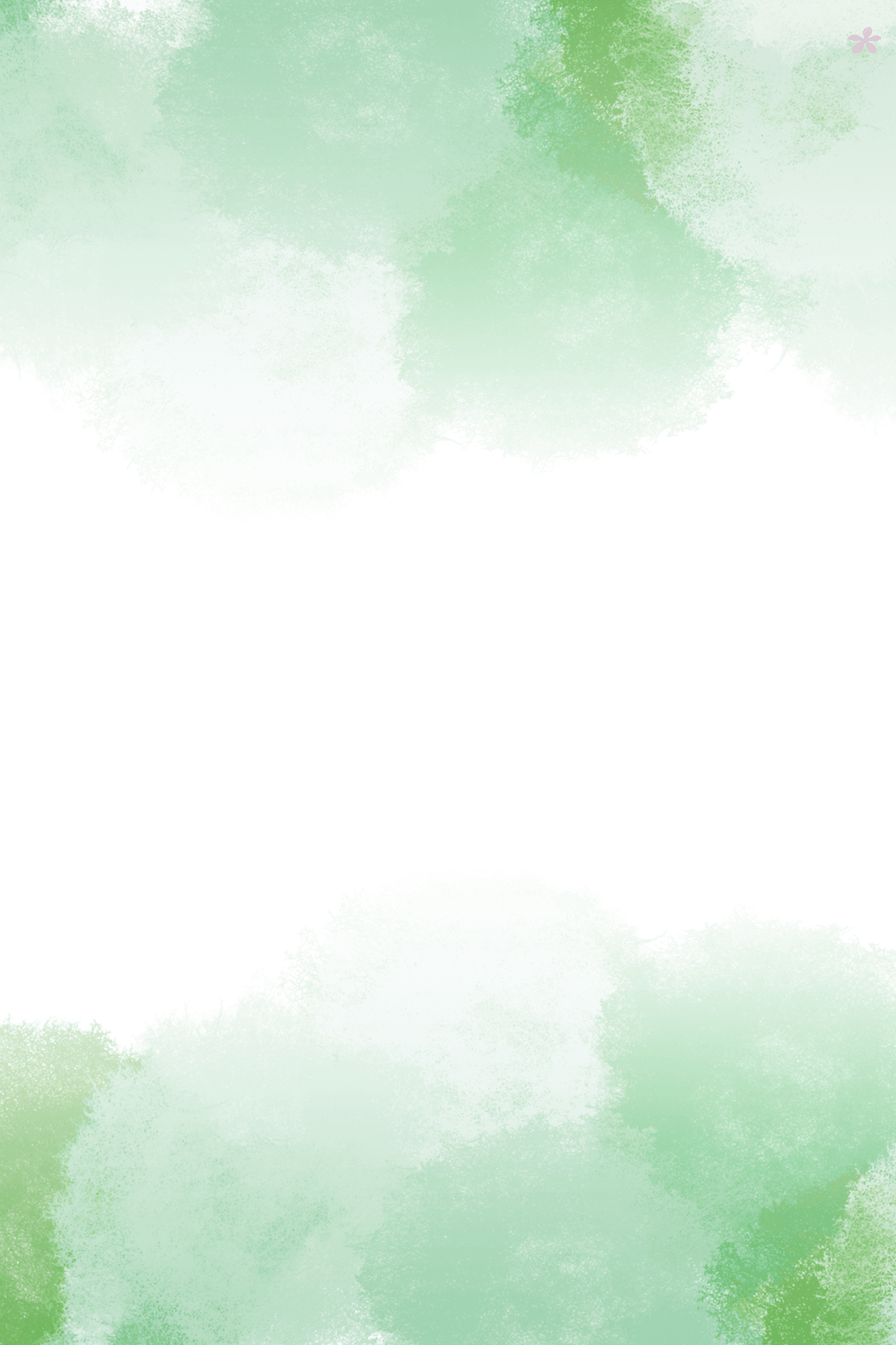 Em đặt thêm dấu phẩy vào chỗ nào trong mỗi câu in nghiêng?
Bài 3
,
,
Giặc Minh xâm chiếm nước ta. Chúng làm nhiều điều bạo ngược khiến lòng dân vô cùng căm giận. Bấy giờ ở Lam Sơn có ông Lê Lợi phất cờ khởi nghĩa. Trong những năm đầu nghĩa quân còn yếu, thường bị giặc vây. Có lần giặc vây rất ngặt, quyết bắt bằng được chủ tướng Lê Lợi. Ông Lê Lai liền đóng giả làm Lê Lợi, đem một toán quân phá vòng vây. Giặc bắt được ông, nhờ vậy mà Lê Lợi và số quân còn lại được cứu thoát.
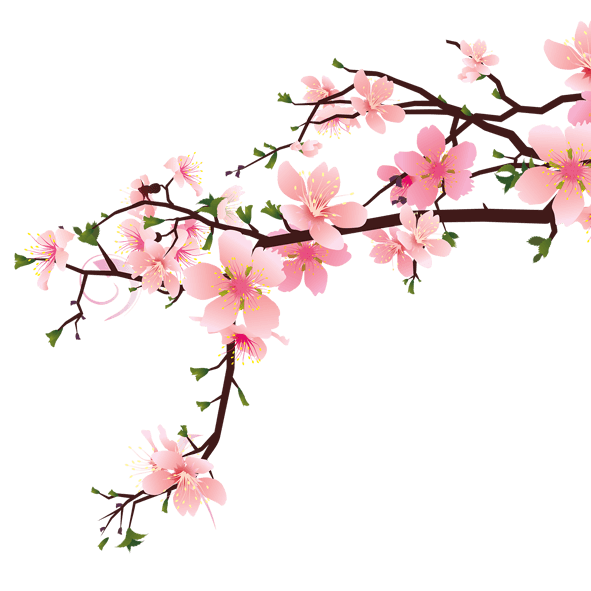 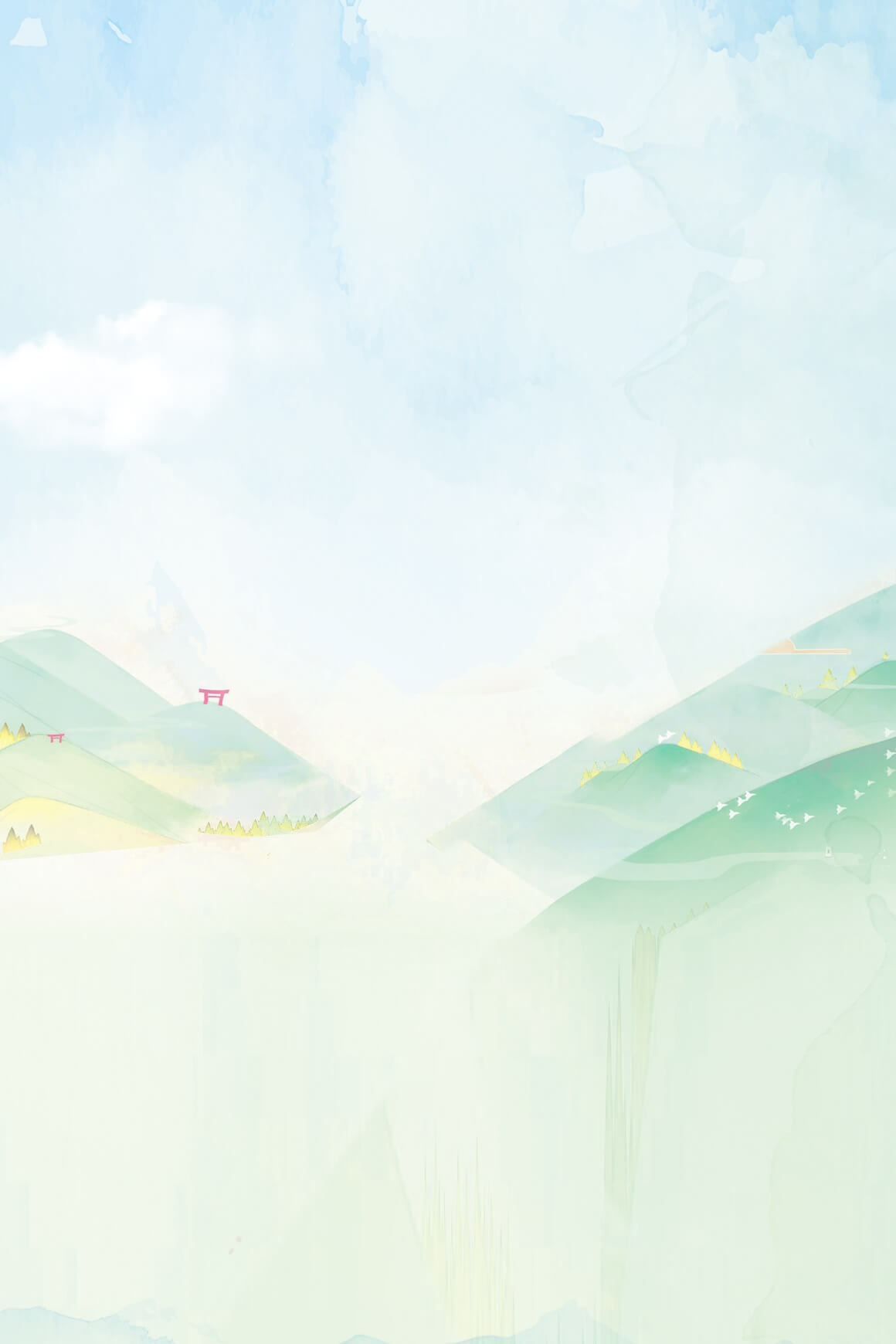 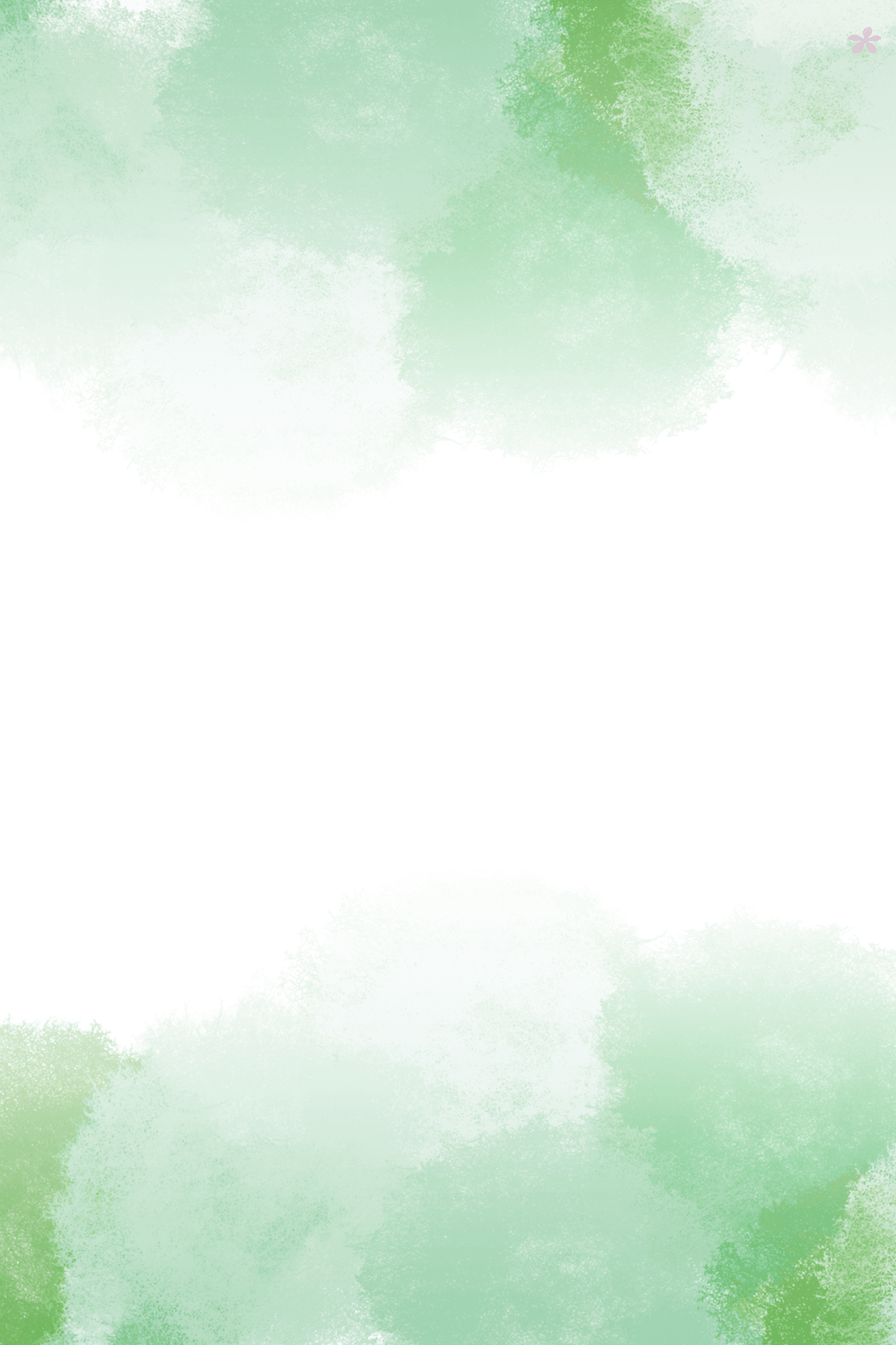 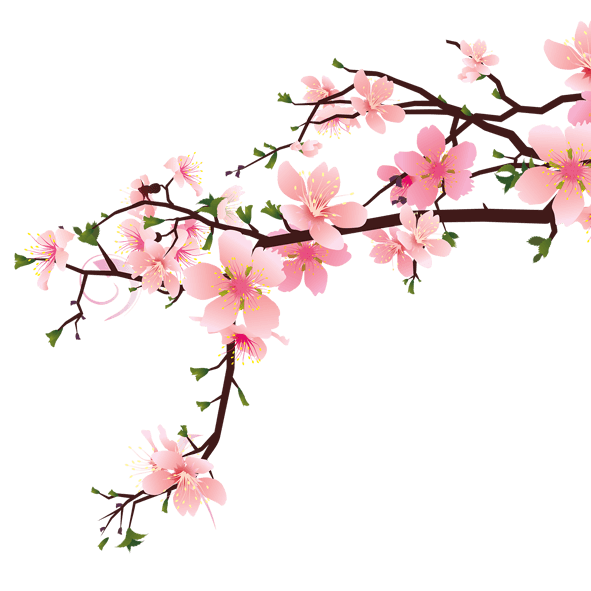 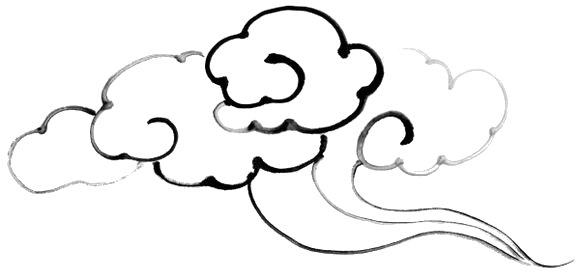 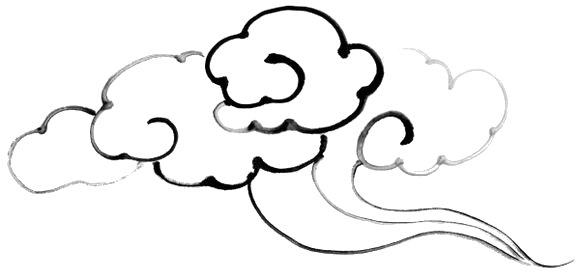 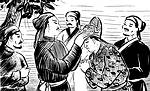 Lê Lai đóng giả chủ tướng Lê Lợi
Tạm biệt các con!
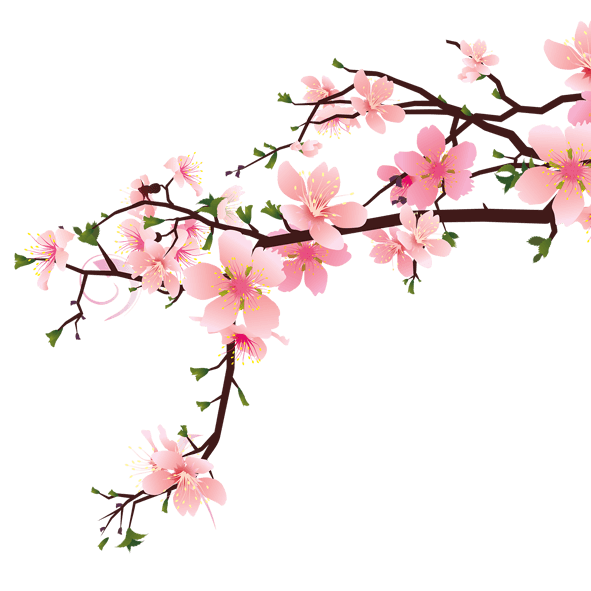 Nội dung
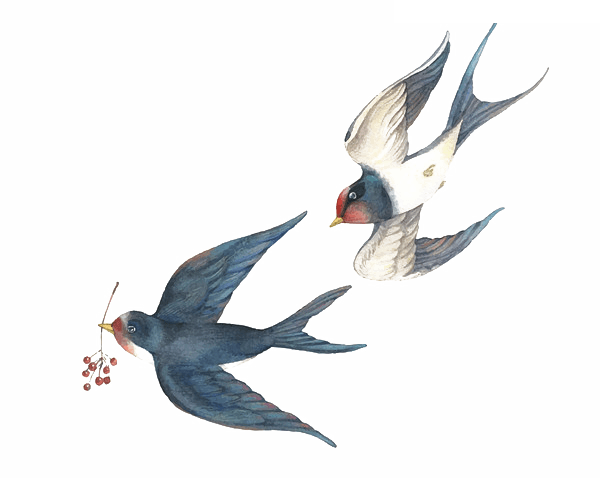 Abc
Abc
Abc
Abc
NỘI DUNG
Abc
Abc
Abc
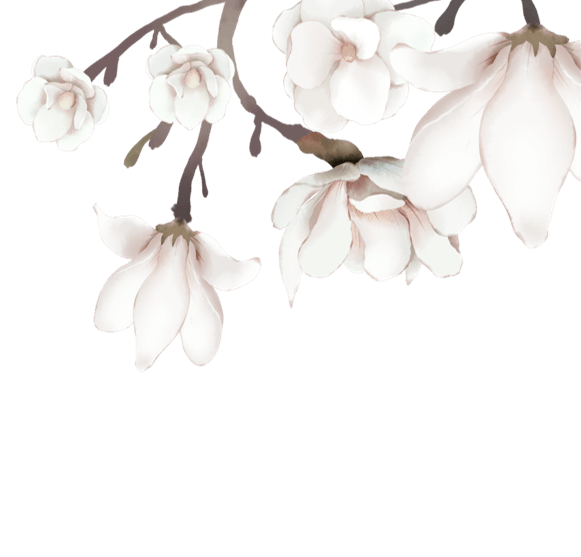 Củng cố:
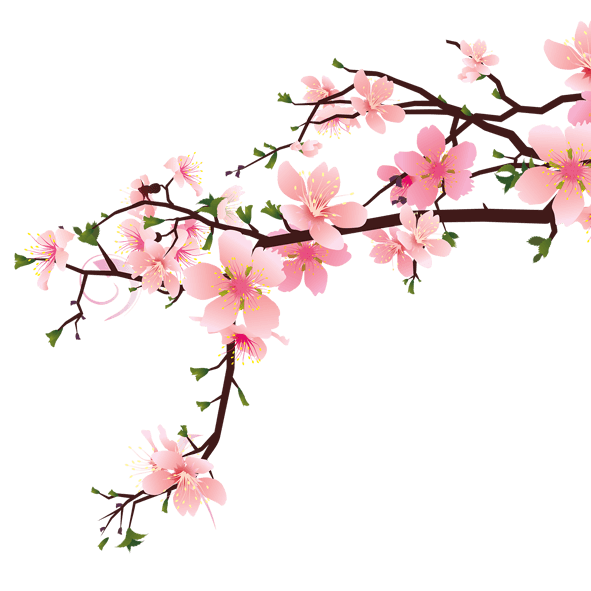 - Tìm từ ngữ thuộc chủ điểm Tổ quốc
Nội dung
Nội dung
Nội dung
Nội dung
Abc
Abc
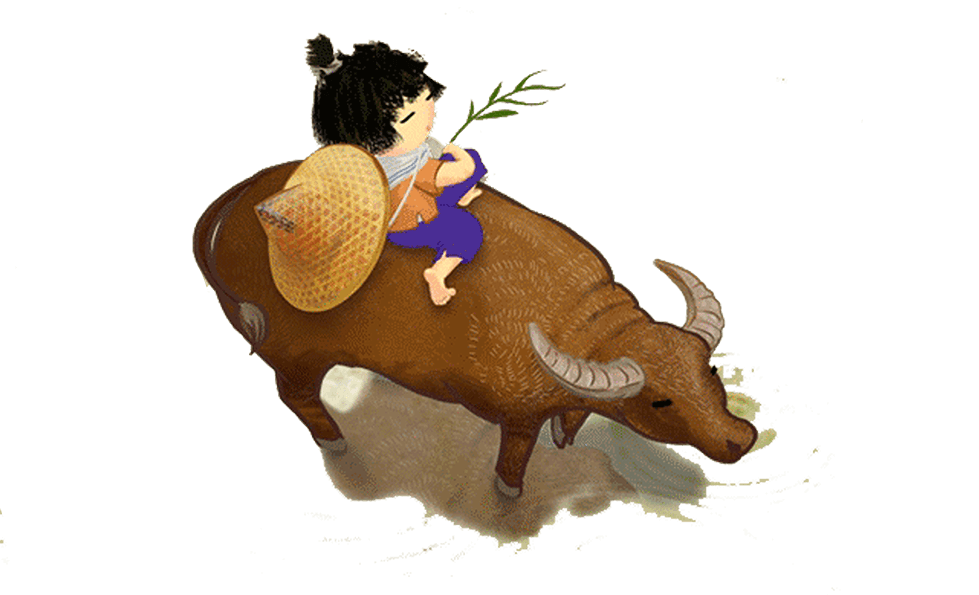 Abc
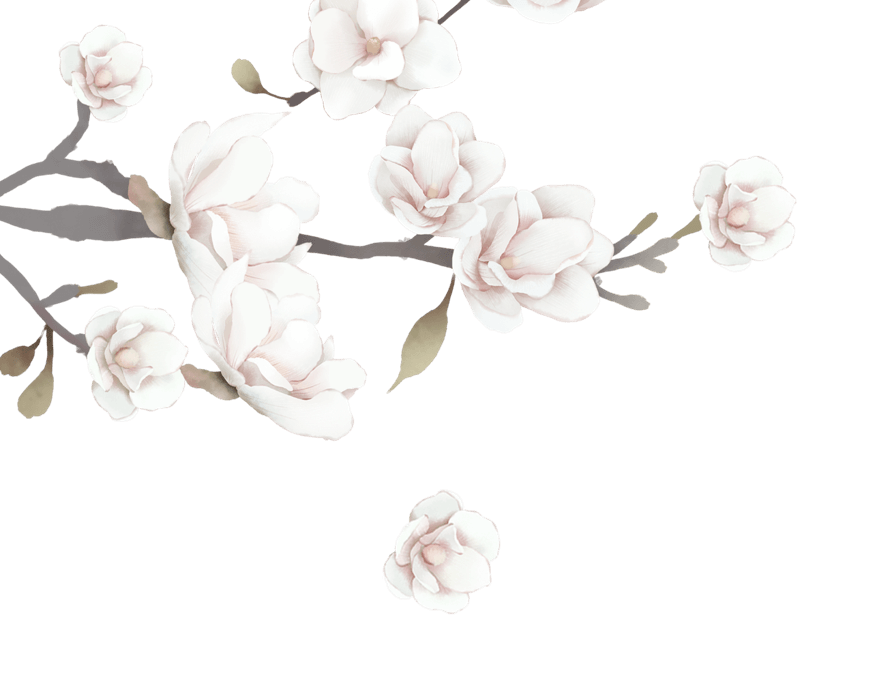 NỘI DUNG